نشاط
أدوات
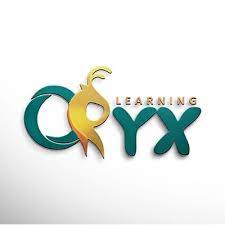 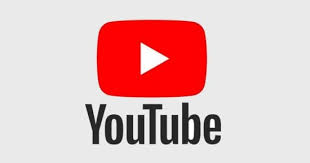 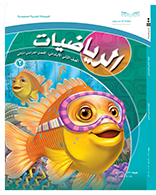 الفصل الــ١٣
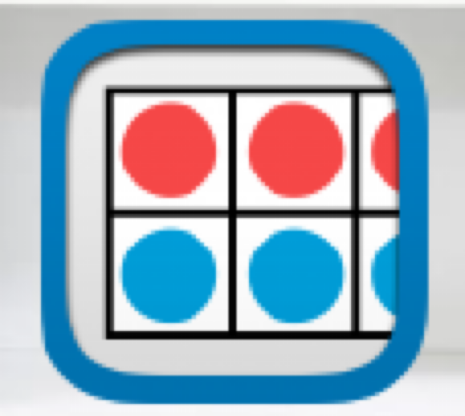 جمع الأعداد من ٣ أرقامها وطرحها
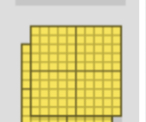 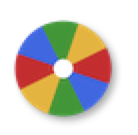 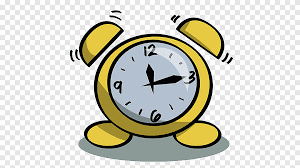 (١٣-٢) الجمع بإعادة تجميع الآحاد
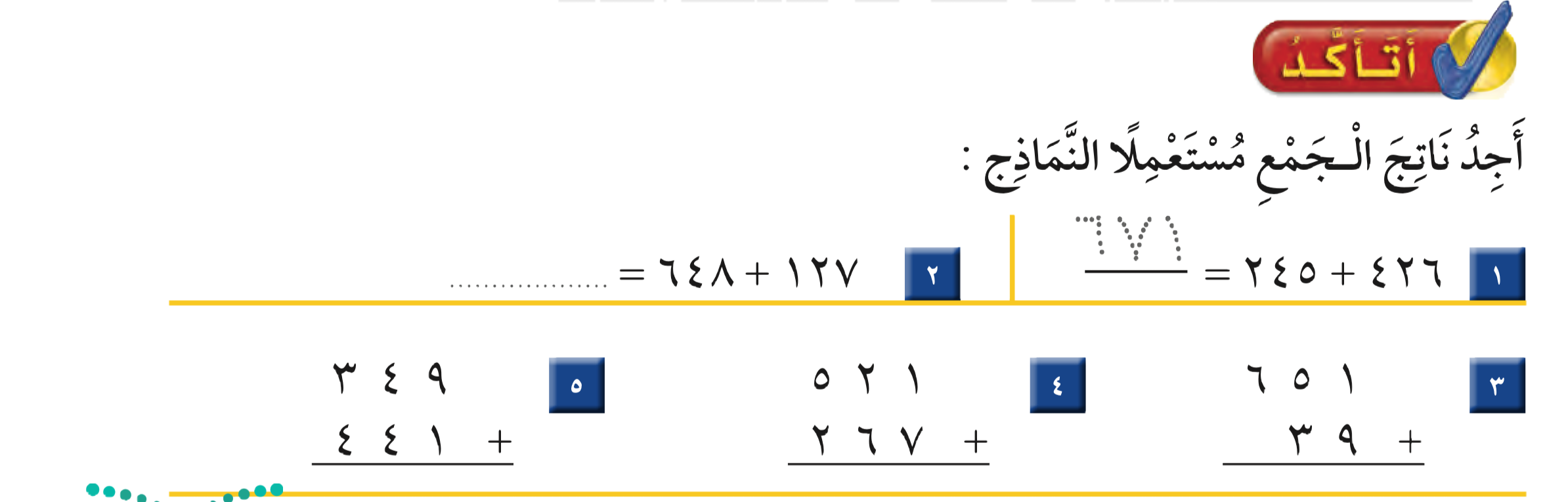 ٦٧١
١
٧
٧
٥
١
١
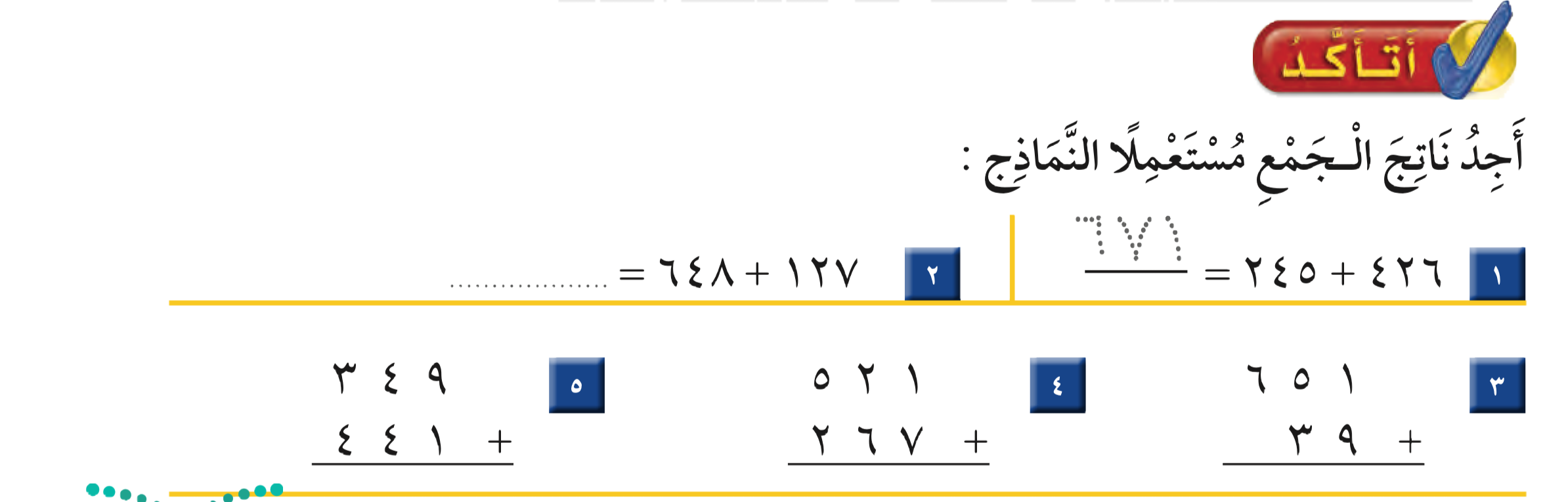 ٠
٠
٧
٩
٧
٨
٨
٦
٩
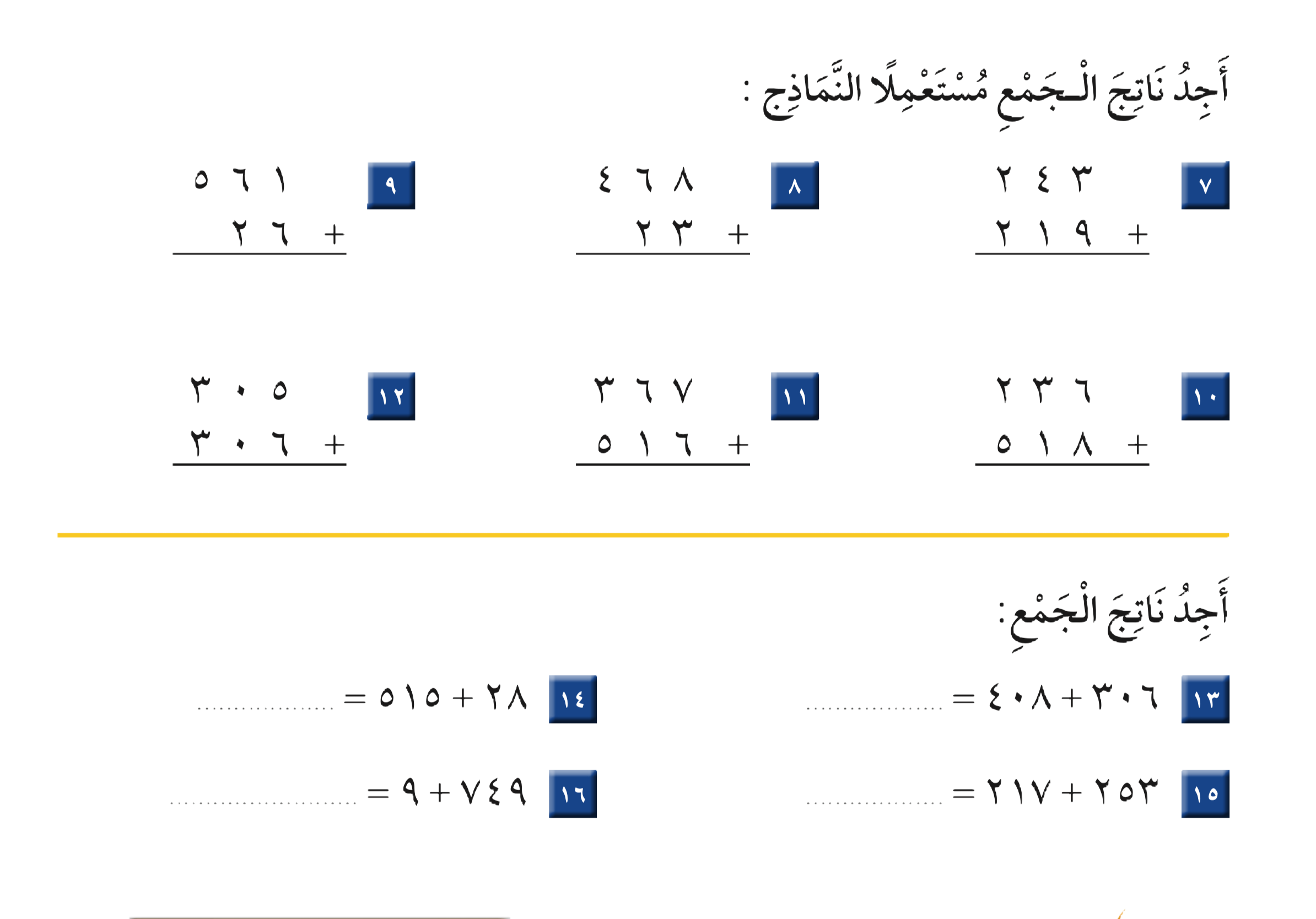 ١
١
٥
٧
٤
٩
١
٤
٦
٢
٨
١
١
١
٦
١
١
٨
٨
٣
٧
٥
٤
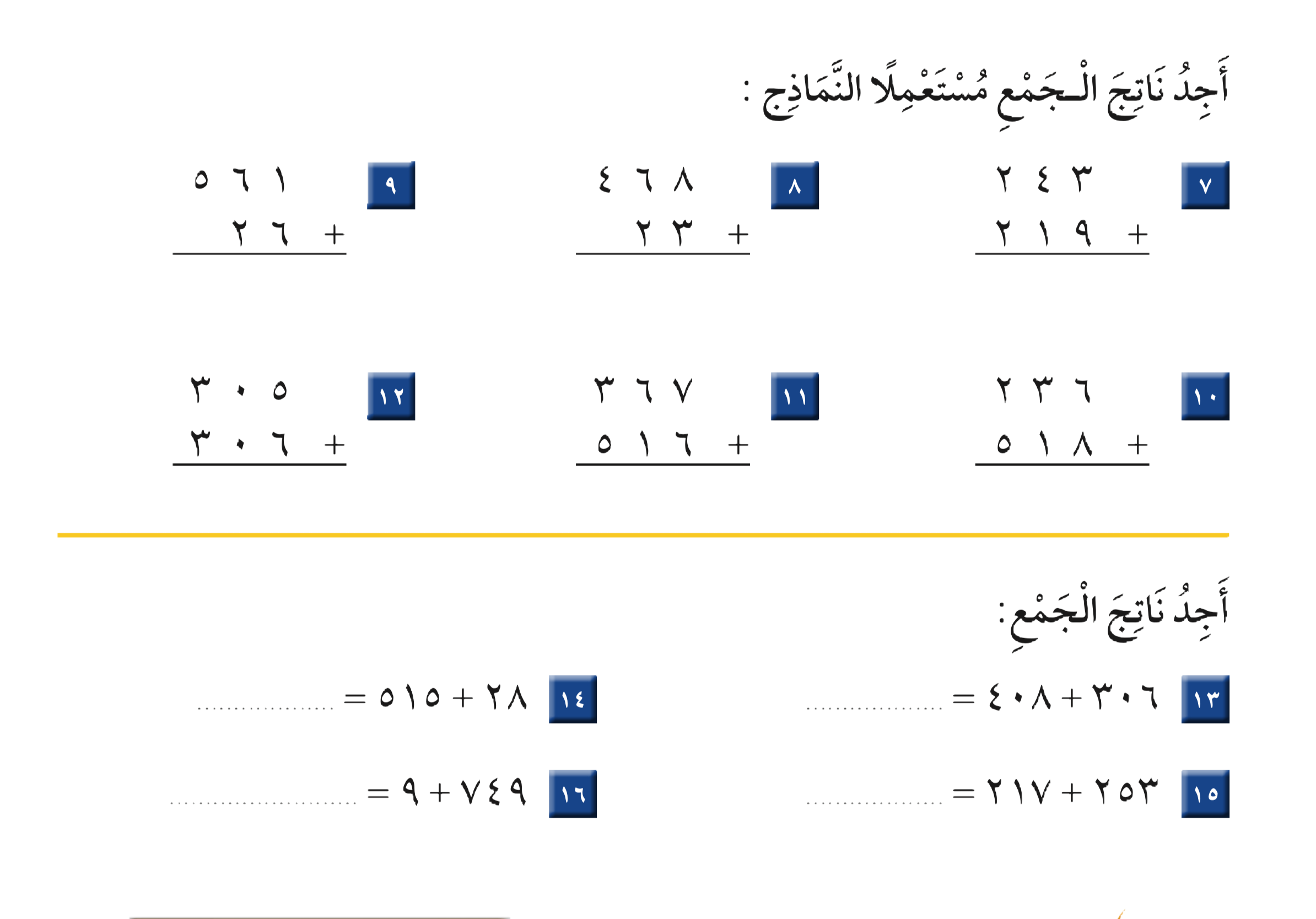 ١
١
٥
٤
٣
٧
١
٤
١
١
٧
٥
٨
٤
٧
٠
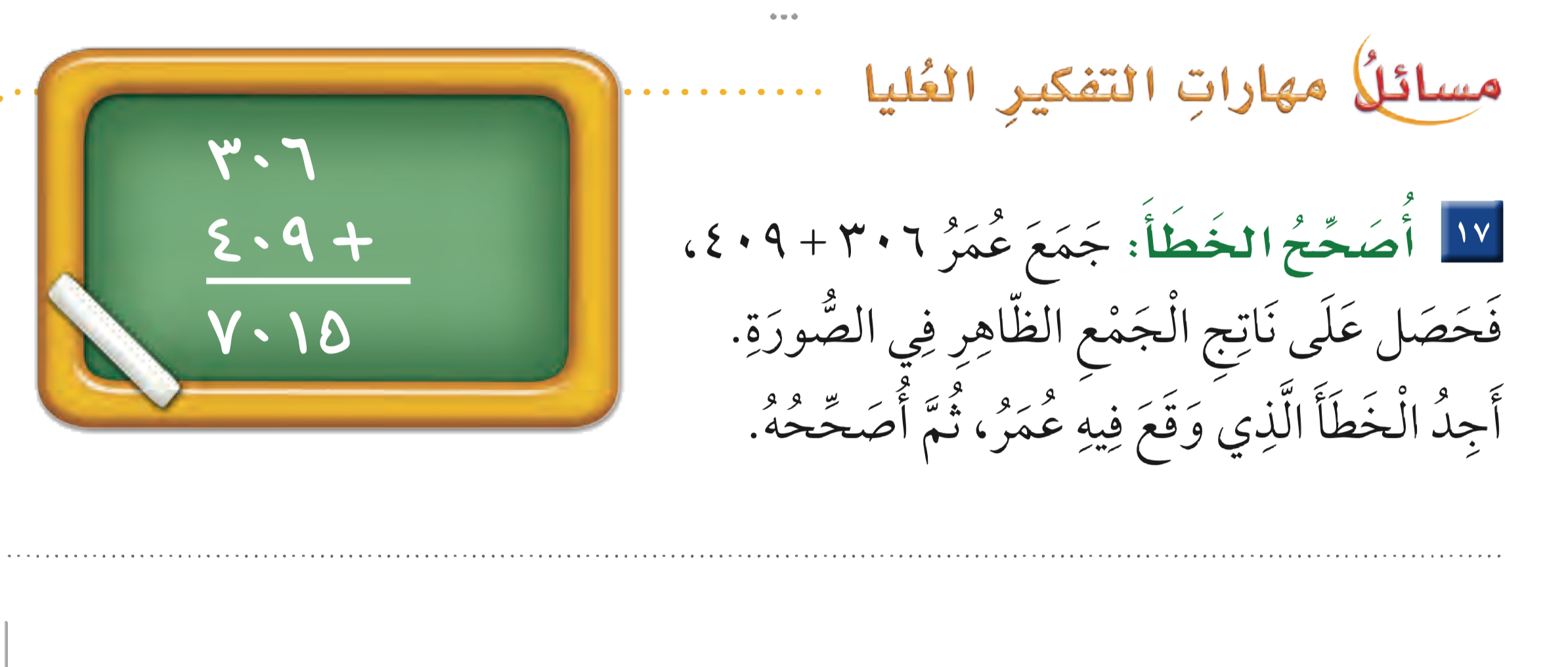 ١
٣٠٦
+
٩ ٠ ٤
٧
١
٥